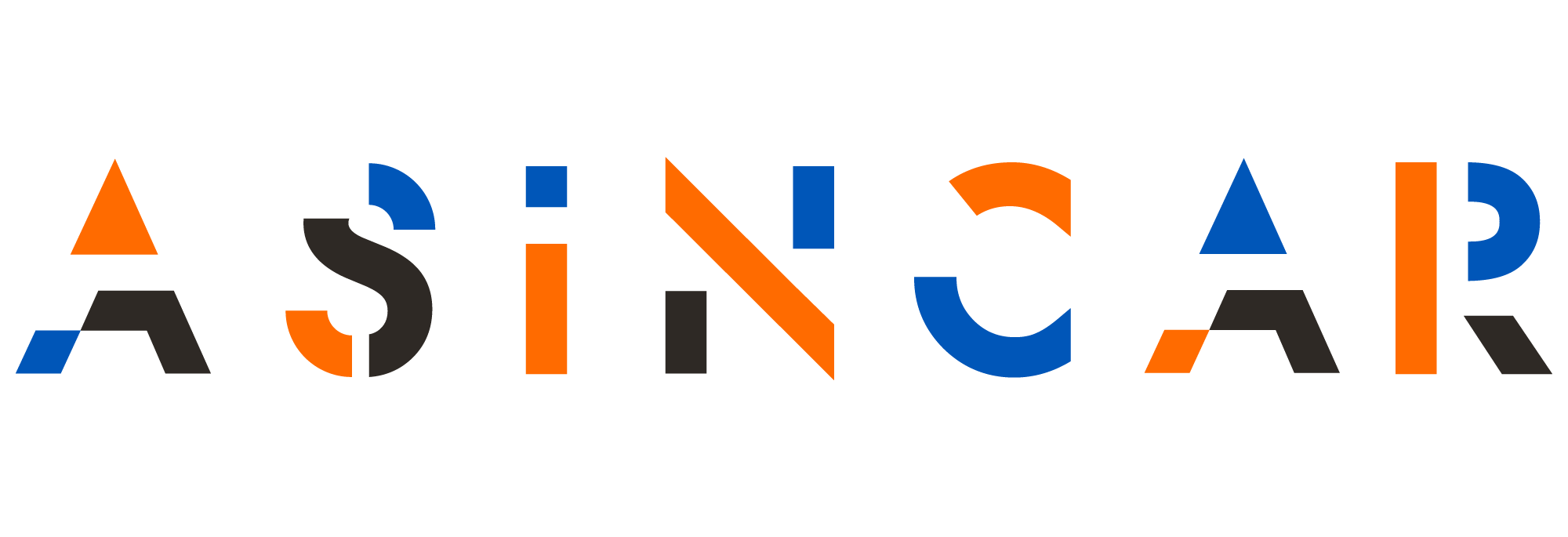 PROYECTOS HORIZON EN CURSO
Horizon 2020
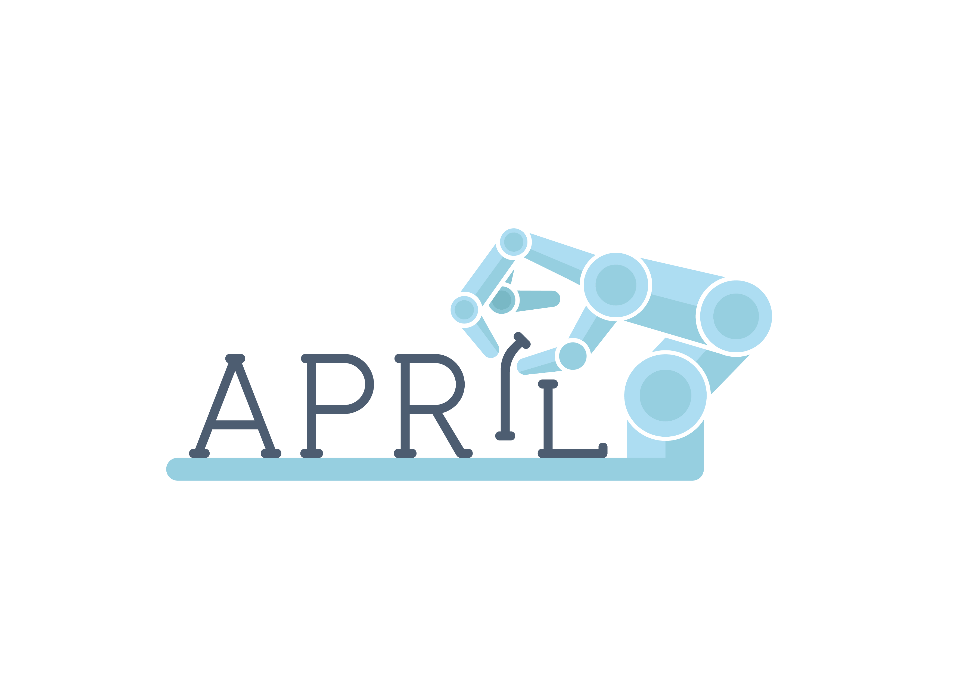 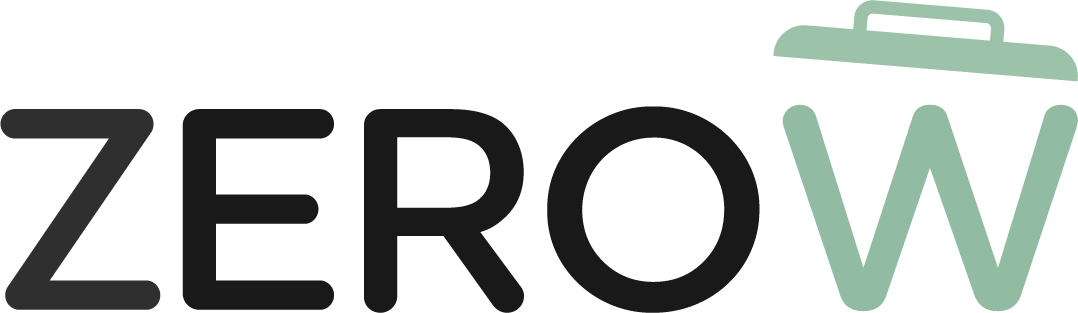 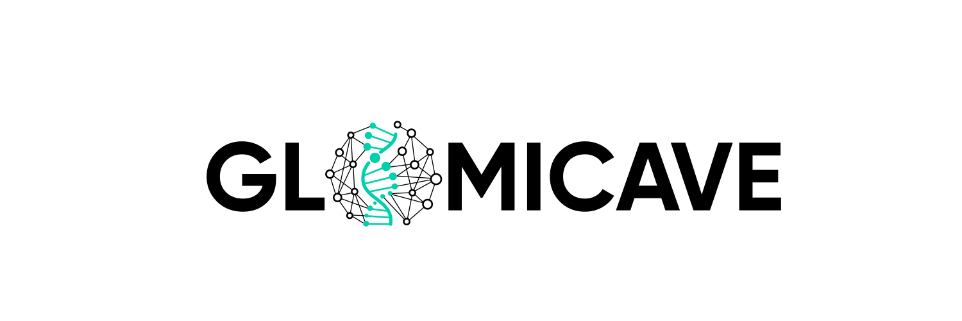 Desperdicio alimentario
(Proyecto Green Deal)
Calidad alimentaria
(SERIDA, ASEAVA, Tree Tech (PYME), ASINCAR)
Fabricación avanzada
(Tree Tech (PYME), ASINCAR)
Horizon EU
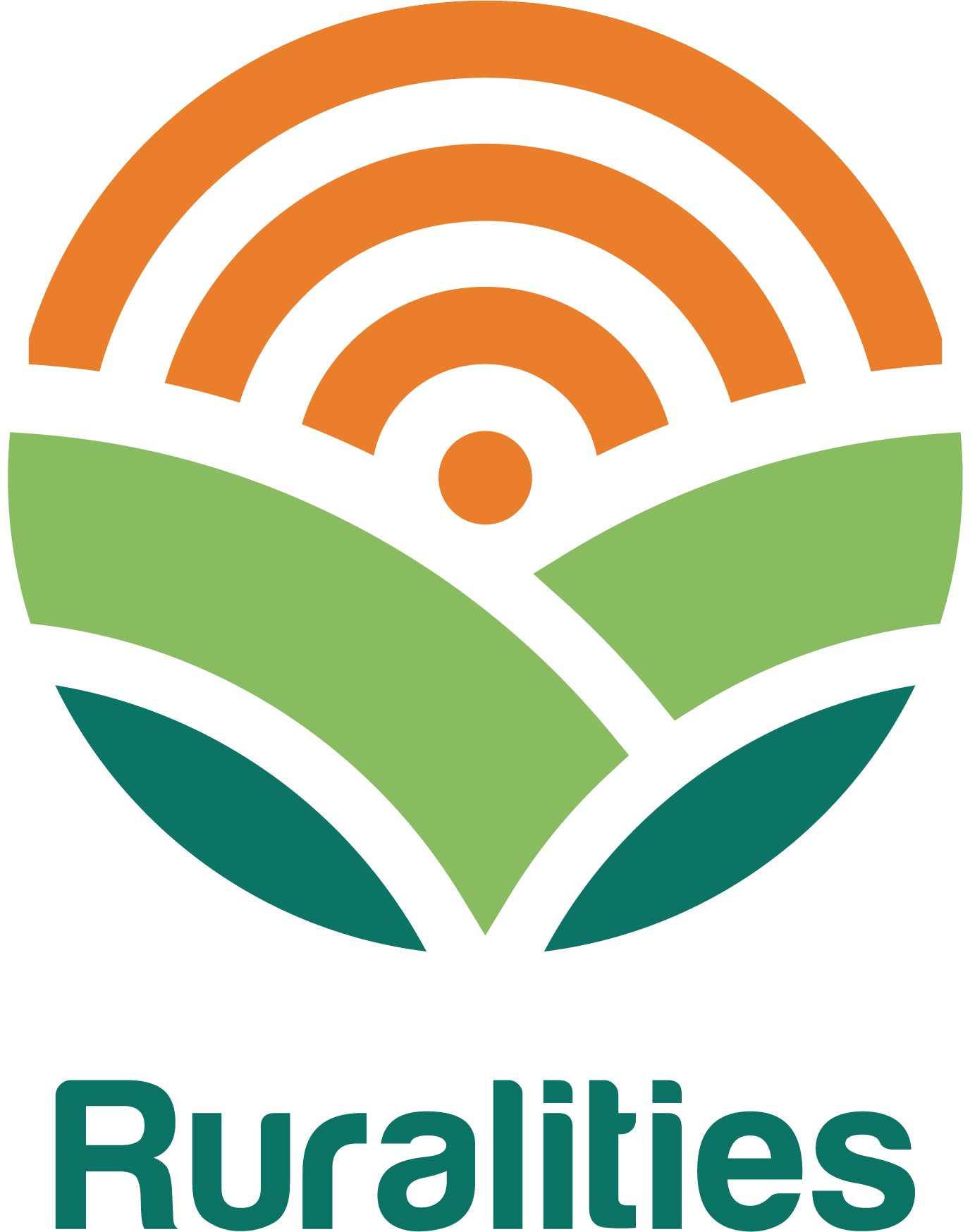 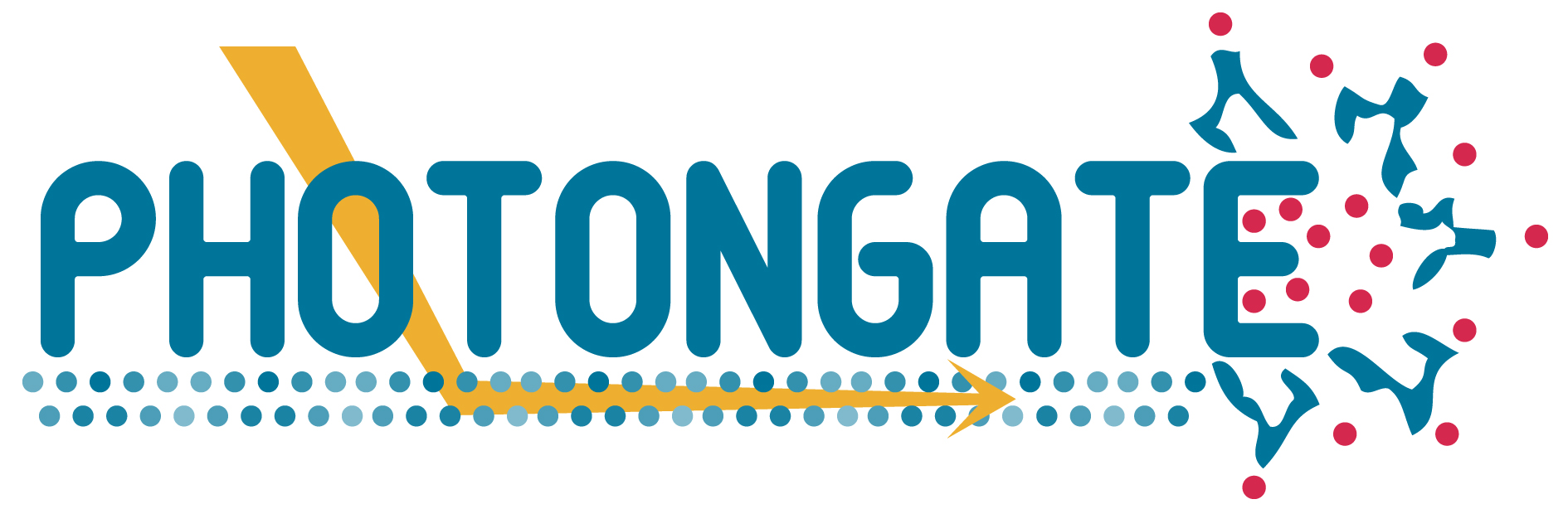 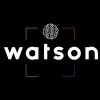 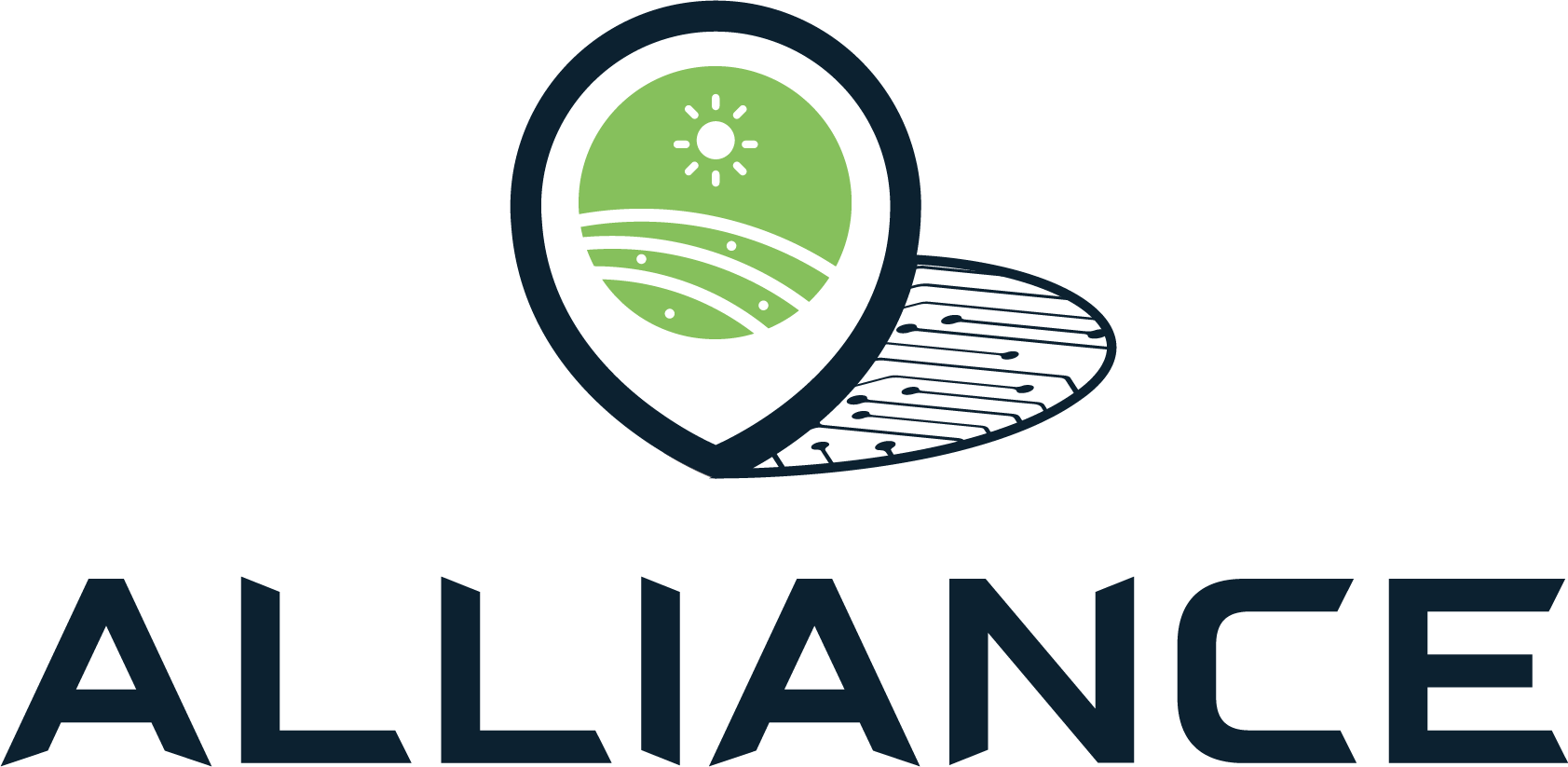 Seguridad alimentaria
FOODGUARD
Trazabilidad y fraude
(IGP Faba Asturiana, IGP Miel de Asturias, ASINCAR)
Innovación rural
(CTIC, READER, Grupo DEX, ASINCAR)
Conservación de alimentos
(inicio Enero 2024)
CLAVES
Colaboración entre actores de innovación regionales
Apoyo de empresas en los actores de innovación